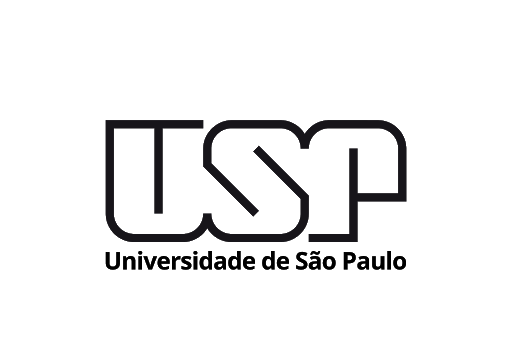 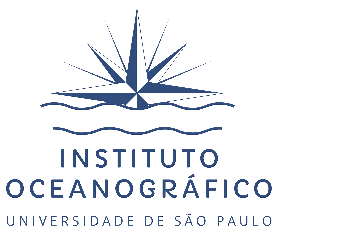 Oceanografia Integrativa II
Parte II: projeto
[Speaker Notes: Oie]
Objetivos da aula de hoje
Apresentação da de Oceanografia Integrativa II, Parte II

Proposta de desenvolvimento de um projeto de monitoramento a partir dos dados obtidos em Atividade Embarcada, considerando os impactos ambientais no sistema estuarino de Santos e São Vicente
[Speaker Notes: Proposta de desenvolvimento de um projeto de monitoramento a partir dos dados obtidos em Atividade Embarcada, considerando os impactos ambientais no sistema estuarino de Santos e  São Vicente
Porto
Dragagem
Saneamento básico
Indústria]
Atividade Embarcada
Coleta de dados em Atividade Embarcada
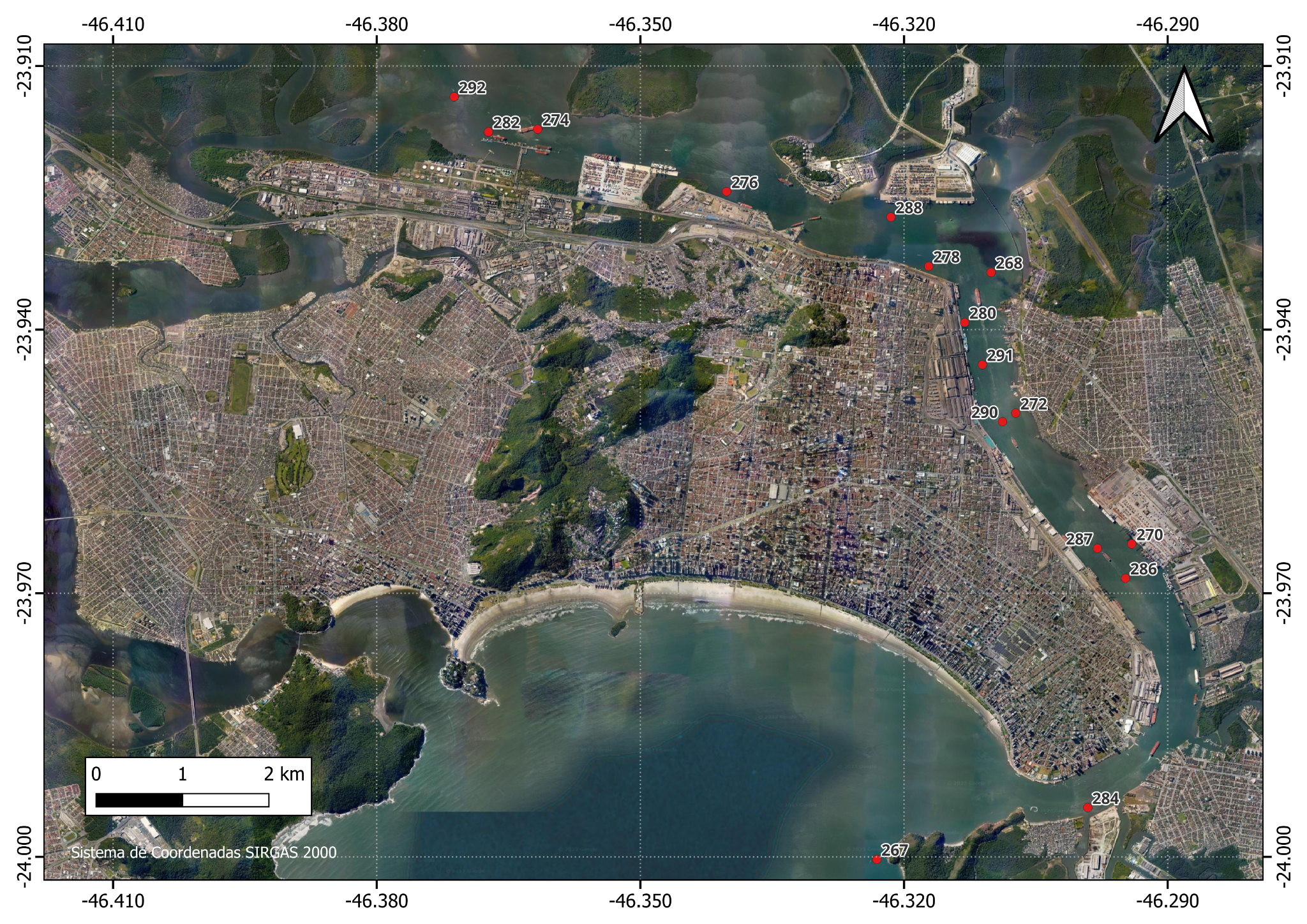 Avaliação ambiental CETESB
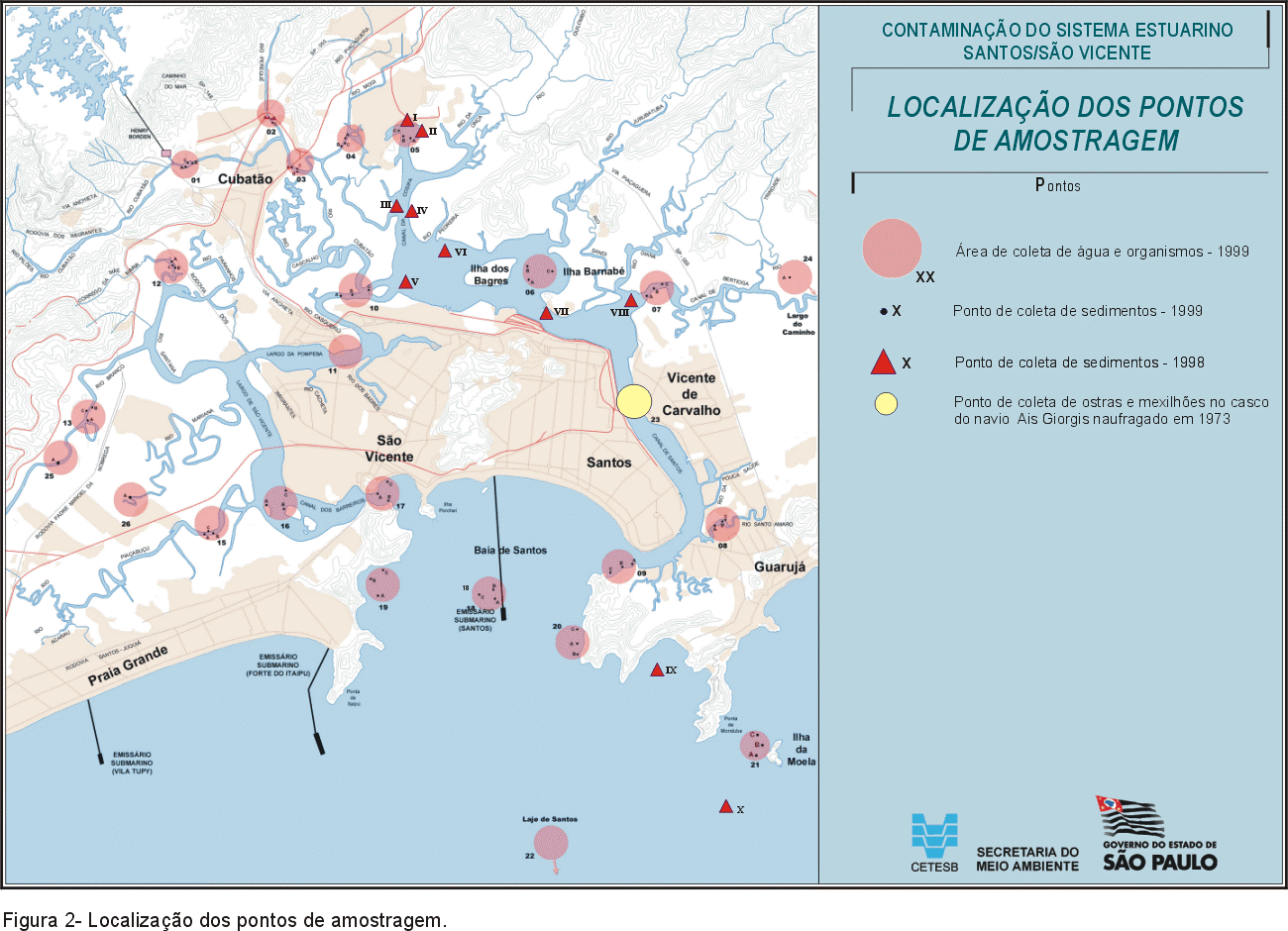 PROGRAMA DE CONTROLE DE POLUIÇÃO

PROGRAMA DE ASSISTÊNCIA TÉCNICA
SISTEMA ESTUARINO DE 
SANTOS E SÃO VICENTE

AGOSTO DE 2001
[Speaker Notes: https://cetesb.sp.gov.br/praias/publicacoes-relatorios/

2. OBJETIVOS
• Avaliar a contaminação da água, dos sedimentos e dos organismos aquáticos do sistema
estuarino de Santos e São Vicente e a Baía de Santos, relacionando-a com as fontes potenciais de
poluentes existentes na região;
• Fornecer subsídios técnicos às ações de prevenção da contaminação, de controle da poluição e
de recuperação ambiental na Baixada Santista;
• Apoiar o gerenciamento costeiro subsidiando o zoneamento ecológico-econômico da região
Metropolitana da Baixada Santista e suas revisões.]
Monitoramento Ambiental - PNMA
Regulamentado pela Lei Federal n. 6.938/1981, o monitoramento ambiental integra a Política Nacional de Meio Ambiente.  
Consiste em coletar informações continuamente com a finalidade de acompanhar as alterações ambientais, sejam consequentes da interferência humana ou de mudanças naturais.

O objetivo do monitoramento ambiental é estabelecer medidas de preservação, conservação ou intervenção ambientais.
[Speaker Notes: O objetivo do monitoramento ambiental é estabelecer medidas de preservação, conservação ou intervenção ambientais. Entre as suas aplicações mais recorrentes podemos destacar:
– monitoramento de fauna silvestre.
– durante obras privadas ou públicas.
– monitoramento da qualidade do ar, do solo e da água.
– recuperação de áreas degradadas.
– gerenciamento de áreas contaminadas.]
Licenciamento ambiental -  CONAMA
Resolução CONAMA 001/1986: o Estudo de Impacto Ambiental (EIA) e Relatório de Impacto Ambiental (RIMA) são exigidos no licenciamento ambiental de empreendimentos e atividades que possam causar significativos impactos ambientais.
No EIA são abordados os aspectos técnicos necessários à avaliação dos impactos ambientais a serem gerados pelo empreendimento. O EIA deve ser elaborado por equipe técnica multidisciplinar habilitada, e deverá conter no mínimo, as seguintes atividades técnicas:
1- o meio físico (ex: correntes marinhas );
2- o meio biológico e os ecossistemas naturais (ex: fauna e flora);
3- o meio socioeconômico (ex: relações de dependência entre a sociedade e os recursos ambientais).
[Speaker Notes: CONAMA:  CONSELHO NACIONAL DO MIEO AMBIENTE
 – Diagnóstico ambiental da área de influência do projeto completa descrição e análise dos recursos ambientais e suas interações, tal como existem, de modo a caracterizar a situação ambiental da área, antes da implantação do projeto, considerando:
a) o meio físico – o subsolo, as águas, o ar e o clima, destacando os recursos minerais, a topografia, os tipos e aptidões do solo, os corpos d’água, o regime hidrológico, as correntes marinhas, as correntes atmosféricas;
b) o meio biológico e os ecossistemas naturais – a fauna e a flora, destacando as espécies indicadoras da qualidade ambiental, de valor científico e econômico, raras e ameaçadas de extinção e as áreas de preservação permanente;
c) o meio sócioeconômico – o uso e ocupação do solo, os usos da água e a sócio-economia, destacando os sítios e monumentos arqueológicos, históricos e culturais da comunidade, as relações de dependência entre a sociedade local, os recursos ambientais e a potencial utilização futura desses recursos.
II – Análise dos impactos ambientais do projeto e de suas alternativas, através de identificação, previsão da magnitude e interpretação da importância dos prováveis impactos relevantes, discriminando: os impactos positivos e negativos (benéficos e adversos), diretos e indiretos, imediatos e a médio e longo prazos, temporários e permanentes; seu grau de reversibilidade; suas propriedades cumulativas e sinérgicas; a distribuição dos ônus e benefícios sociais.
III – Definição das medidas mitigadoras dos impactos negativos, entre elas os equipamentos de controle e sistemas de tratamento de despejos, avaliando a eficiência de cada uma delas.
lV – Elaboração do programa de acompanhamento e monitoramento (os impactos positivos e negativos, indicando os fatores e parâmetros a serem considerados.
https://pnla.mma.gov.br/estudos-ambientais]
Licenciamento ambiental -  CONAMA
O RIMA deve ser objetivo e adequado a sua compreensão, gerando maior compreensão e clareza para população quanto às características do empreendimento, os impactos ambientais gerados, as propostas de mitigação dos impactos, entre outros aspectos da implantação e operação do empreendimento. As informações devem ser traduzidas em linguagem acessível, ilustradas por mapas, cartas, quadros, gráficos e demais técnicas de comunicação visual, de modo que se possam entender as vantagens e desvantagens do projeto, bem como todas as consequências ambientais de sua implementação.
[Speaker Notes: O RIMA deve ser apresentado de forma objetiva e adequada a sua compreensão, a fim de propiciar maior compreensão e clareza para população quanto as características do empreendimento, os impactos ambientais gerados, as propostas de mitigação dos impactos, entre outros aspectos da implantação e operação do empreendimento. As informações devem ser traduzidas em linguagem acessível, ilustradas por mapas, cartas, quadros, gráficos e demais técnicas de comunicação visual, de modo que se possam entender as vantagens e desvantagens do projeto, bem como todas as consequências ambientais de sua implementação. Conforme disposto na Resolução CONAMA 01/1986, o RIMA refletirá as conclusões do EIA e deverá conter no mínimo:
I – Os objetivos e justificativas do projeto, sua relação e compatibilidade com as políticas setoriais, planos e programas governamentais;
II – A descrição do projeto e suas alternativas tecnológicas e locacionais, especificando para cada um deles, nas fases de construção e operação a área de influência, as matérias primas, e mão-de-obra, as fontes de energia, os processos e técnica operacionais, os prováveis efluentes, emissões, resíduos de energia, os empregos diretos e indiretos a serem gerados;
III – A síntese dos resultados dos estudos de diagnósticos ambiental da área de influência do projeto;
IV – A descrição dos prováveis impactos ambientais da implantação e operação da atividade, considerando o projeto, suas alternativas, os horizontes de tempo de incidência dos impactos e indicando os métodos, técnicas e critérios adotados para sua identificação, quantificação e interpretação;
V – A caracterização da qualidade ambiental futura da área de influência, comparando as diferentes situações da adoção do projeto e suas alternativas, bem como com a hipótese de sua não realização;
VI – A descrição do efeito esperado das medidas mitigadoras previstas em relação aos impactos negativos, mencionando aqueles que não puderam ser evitados, e o grau de alteração esperado;
VII – O programa de acompanhamento e monitoramento dos impactos;
VIII – Recomendação quanto à alternativa mais favorável (conclusões e comentários de ordem geral).
https://pnla.mma.gov.br/estudos-ambientais]
Perguntas norteadoras?
O que foi coletado em Atividade Embarcada?

Qual o status de cada amostra (bruto, processado, analisado)?

O que esses dados/análises nos permite responder em relação ao relatório da CETESB e Resolução CONAMA 01/1986?

Que amostras e análises poderiam ser incluídas em Atividade Embarcada para um monitoramento ambiental do canal do porto de Santos?
Logística
Divisão em grupos

Cronograma de atividades

Apresentações

Relatório final
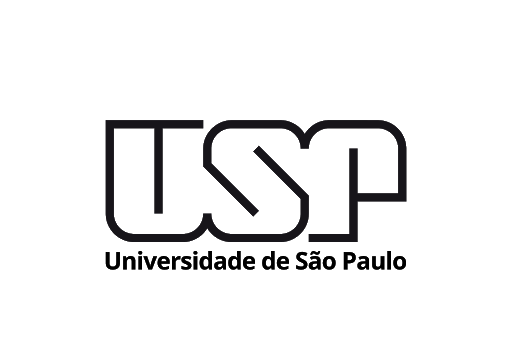 Divisão em grupos
Trabalho em grupos de 4 a 5 alunos.

Nas primeiras  duas semanas, os grupo trabalharão com dados de áreas específicas (física, biológica, química e geológica).

Nas demais semanas, todos os grupos integrarão aspectos de todas as áreas.
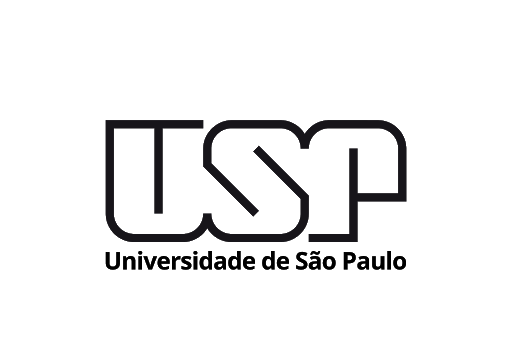 Cronograma de atividades
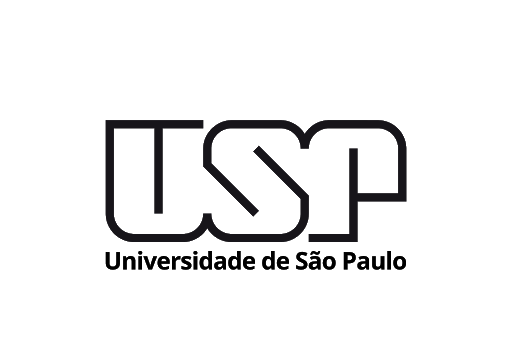 Apresentações
Apresentações intermediárias/semanais
Apresentações curtas e objetivas (5 min. + 2 min para perguntas/discussão).

O grupo será avaliado pelo trabalho completado e pela postura durante a apresentação.
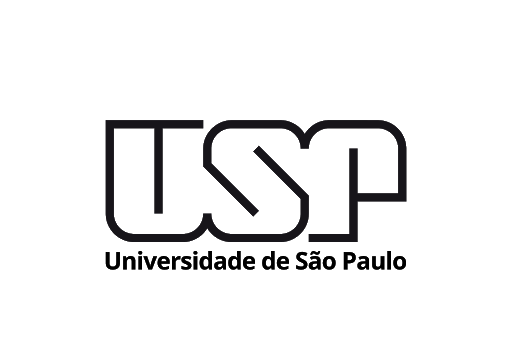 Apresentação do relatório final
Apresentação contemplado o contexto/motivação do projeto e respostas objetivas às perguntas norteadoras (15 min. + 5 min para perguntas/discussão).

O grupo será avaliado pelo trabalho completado e pela postura durante a apresentação.
Relatório final
Breve descrição, em forma de texto, do contexto/motivação do projeto e respostas objetivas às perguntas norteadoras.

O grupo será avaliado pelo trabalho completado e pela qualidade do texto e das figuras.

Máximo de 5 páginas de texto com espaçamento simples.

Prazo de entrega: dia da apresentação final.
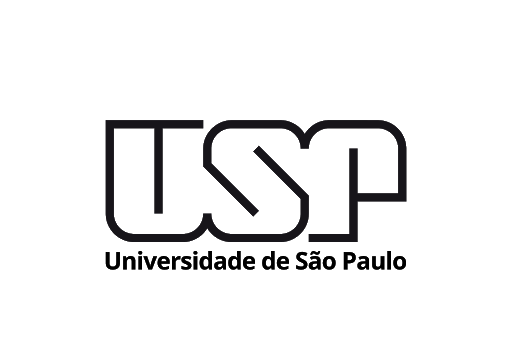 Avaliação
Apresentações intermediárias (40%)

Apresentação final (30%)

Relatório final (30%)
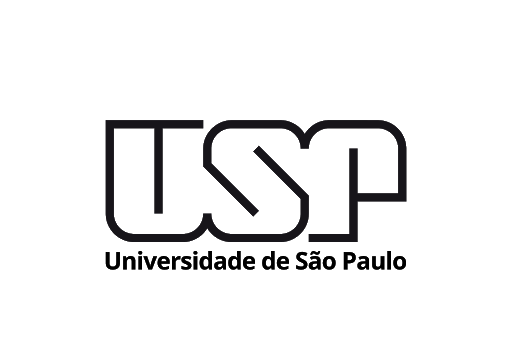 Próxima aula: 01/11
Alunos
Apresentação sobre o levantamento inicial do conjunto de dados de Atividade Embarcada (5 minutos por grupo). Os dados disponíveis serão compartilhados via Google Drive.
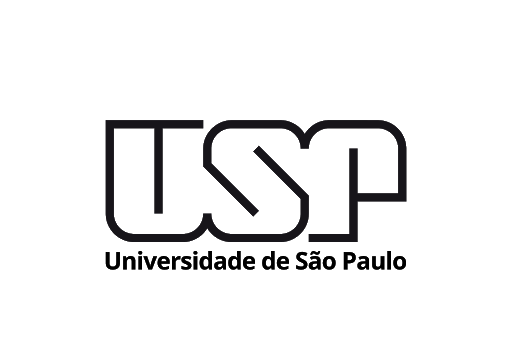 Docentes
Introdução ao relatório da CETESB e Resolução CONAMA
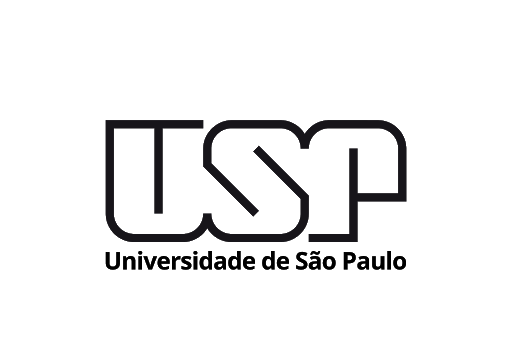 Dúvidas?